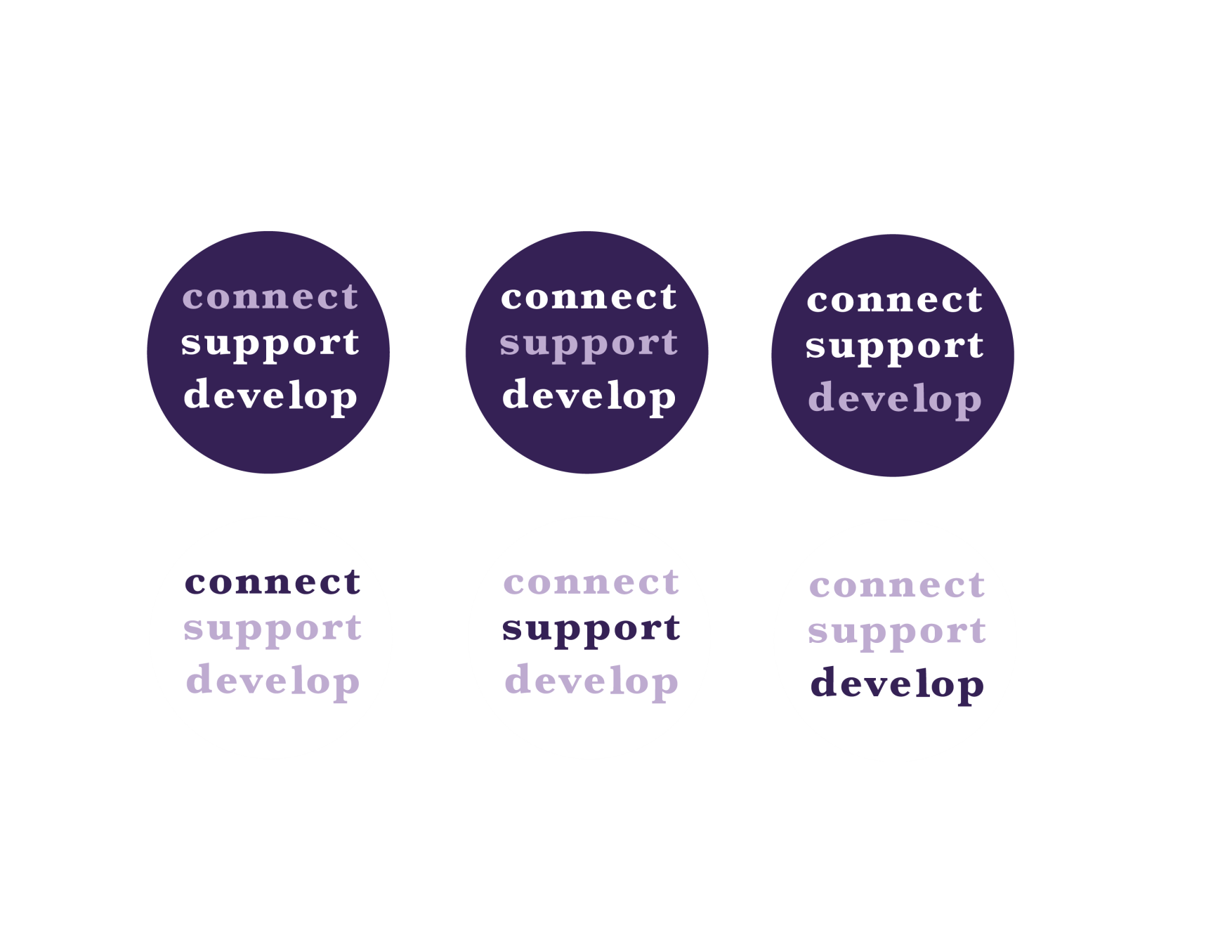 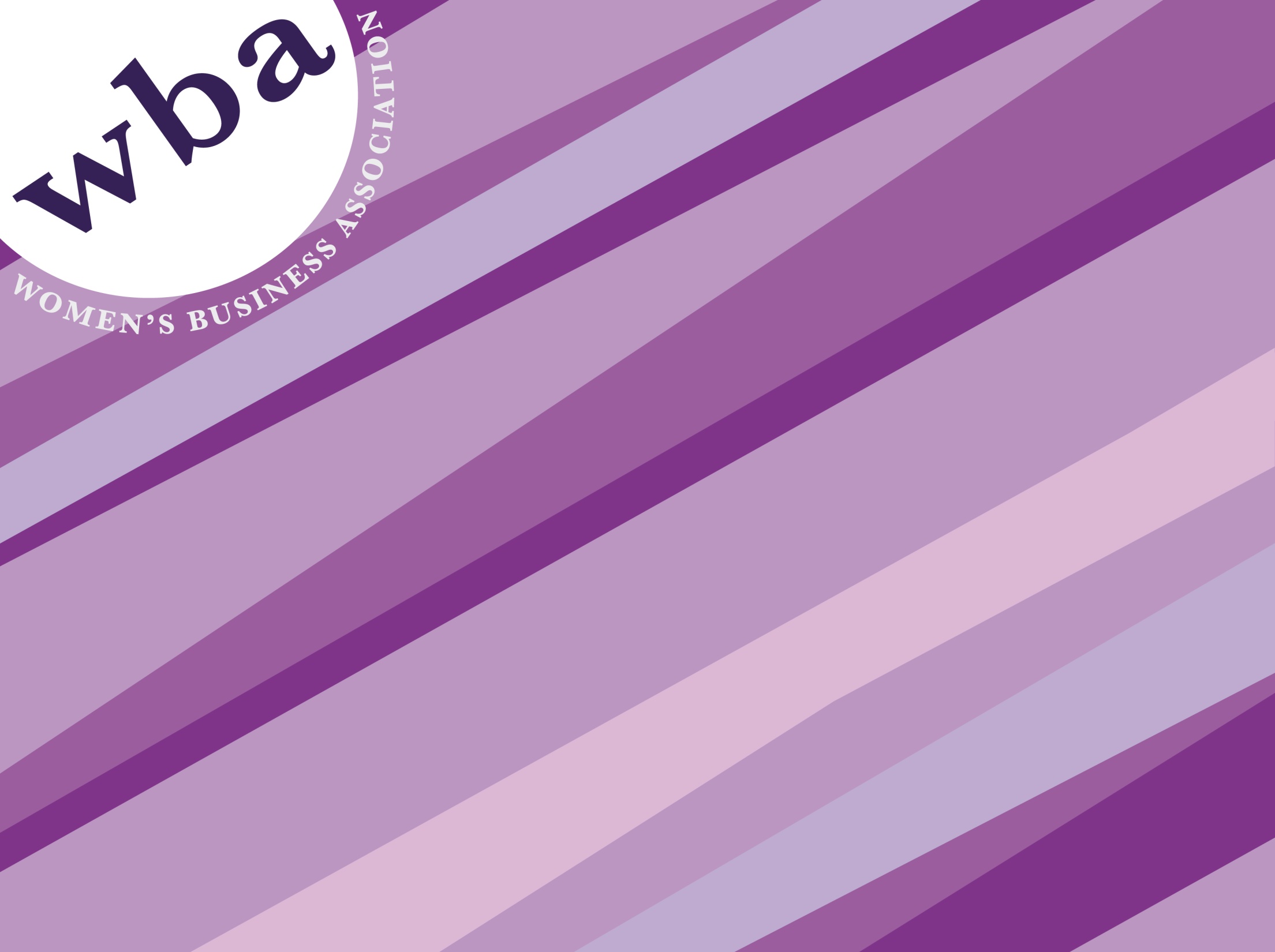 WBA TENNIS CLINIC
Wednesday, May 22 / 1:00 to 2:30pm / Combe Tennis Center
Come play tennis with the WBA!  This event is open to all skill levels.  Instructors will be available to give coaching and facilitate drills.  If you’re worried about equipment, fear not, the WBA has that covered too!  Tennis racquets and tennis balls will be provided. Sign up on Campus Groups.  We hope you can join us!
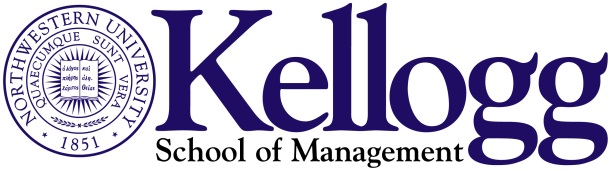 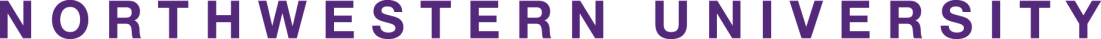